Грабовський Борис Павлович- видатний фізик з України
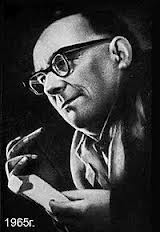 Мета проекту:
Ознайомитися з творами та життєвим 
шляхом вченого
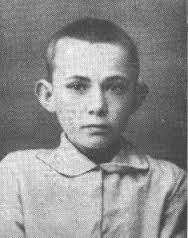 Грабовський Борис Павлович— український фізик, син видатного поета-демократа Павла Арсенійовича Грабовського, творець електронної системи передачі на відстань рухомого зображення.
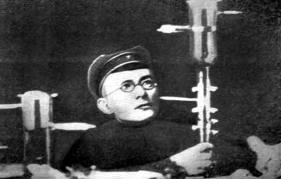 У 20-х роках Борис навчався у дворічній спеціальній школі в Ташкенті. Згодом він поступив на підготовчий курс Середньоазіатського університету. У цьому закладі Борис Грабовський одночасно працював лаборантом, займався дослідженнями з фізики. В його науковій бібліотеці були праці Бориса Розина в галузі електронної телескопії, з якими ознайомився допитливий юнак. У 1924 р. він винайшов катодний комутатор, що став основою побудови передавальної телевізійної трубки, за що отримав премію.
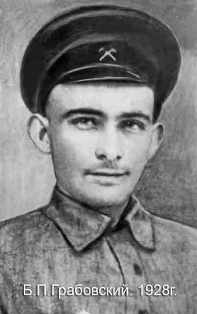 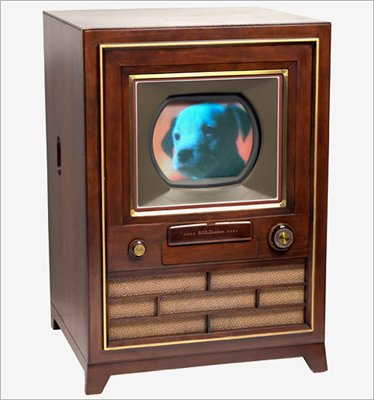 Подальша робота над винайденням електронного телебачення показала, що Б. Грабовському бракує знань. Він поїхав до Саратова, де мешкала його тітка. Вона познайомила винахідника з викладачами математики М. Піскуновим і фізики В. Поповим. Результатом їхньої спільної роботи став проект телеустановки, яку Б. Грабовський назвав "радіотелефот". А далі були експерименти, висновки експертної комісії, і знову - робота над вдосконаленням телеобладнання. До роботи було залучено молодого дослідника - лаборанта І. Бєлянського із Середньоазіатської станції зв'язку.
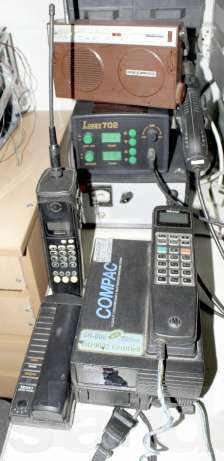 26 липня 1928 р. Узбецька столиця - Ташкент. Комісія під керівництвом професора університету Златоврацького приймала експеримент, який здійснювали Грабовський і Бєлянський. І сталося диво: на маленькому екранчику всі побачили лице Бєлянського. Це вперше у світі в природних умовах за допомогою електронного методу транслювалося рухоме зображення. Комісія з розгляду винаходу «телефота» у складі інженерів і техніків визнала винахід Белянського і Грабовського придатним і таким, що перевершує кращі винаходи, — так було зазначено в акті.
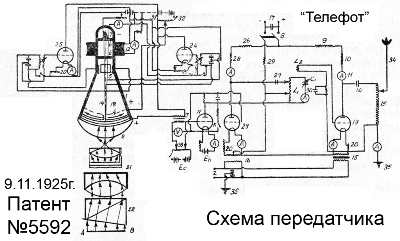 Так почала діяти перша у світі телевізійна установка, в якій, за словами Б.Розінга, «вдалося перекласти всю роботу з передачі зображення на електроніку». Сучасники розуміли непересічне значення цієї події. За свідченнями, під час випробувань на кіноплівку було знято зображення з екрана «телефота». Цей документальний фільм демонструвався в кінотеатрах Узбекистану для пропаганди ідеї дальнобачення.
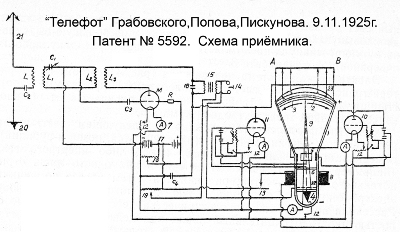 Як стверджував Борис Грабовськй, можливості застосування «телефота» безмежні: «закривши його в сталевий футляр і приєднавши до нього прожектор, ми зможемо побачити таїни морських глибин. Оскільки «телефот» може бачити невидиме променювання, то не виключене застосування його і в гірничій справі — для пошуку корисних копалин. Уявімо собі телескопічну трубку, де кілька об’єктивів, дзеркальних чи оптичних (однаково), збирають промені від світила, скажімо — далекої зірки, в одне яскраве зображення, відхиляючи його призмою. Поставивши у фокус променів такого телескопа телефот, матимемо збільшене зображення зірки. Можливо навіть (дозволимо собі помріяти) деякі із присутніх тут доживуть до того часу, коли такий телефот — телескоп дасть змогу побачити диск зірки і 5 супутників. Я вірю в геній наших людей і глибоко переконаний, що ми досягнемо чудесного».
Афіша публічної лекції Грабовського  Бориса
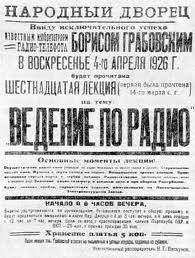 Незабаром відомості про ті давні експерименти Грабовського та його товаришів в галузі електронного телебачення з’явилися в газетах Нью-Йорка, Лондона, Парижа, Токіо. Це сколихнуло науковий світ: одні вірили, інші сумнівалися. Але преса повідомляла дедалі нові факти. З визнанням авторитета Грабовського на винахід електронного телебачення виступив президент Міжнародної асоціації преси з радіотехніки й електроніки Євген Айсберг.
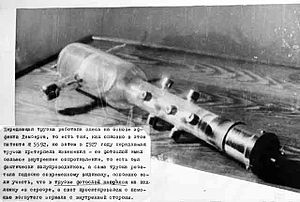 В французькому науково-технічному журналі «Телевісіон» №157 за 1965 рік він написав:
«Фактично стовідсоткова телевізійна система, що використовує трубки з катодними променями, була запропонована ще 1925 року російськими винахідниками (так у тексті. — І.М.) Б.Грабовським, В.Поповим, М.Піскуновим. Потім Б.Грабовському за допомогою І.Белянського вдалося змонтувати й остаточно доробити «телефот» і 1928 року успішно завершити свої досліди. На жаль, прекрасний винахід не був достойно оцінений у роки, коли панували механічні системи телебачення...»
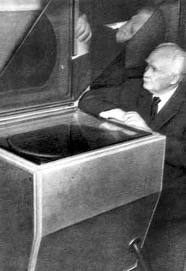 Отже, син видатного українського поета Павла Грабовського здійснив одне з найбільших відкриттів XX століття.
    Ми повинні дякувати народові Узбекистану, який пам’ятає нашого видатного земляка: йому було присвоєно звання Заслуженого винахідника Узбекистану. 1977 року в Ташкенті було засновано Музей електронного телебачення імені Бориса Грабовського. Там зібрано матеріали, експонати, велику кількість документів, листи…
Є музей імені Бориса Грабовського в Тюменському індустріальному інституті, а також у селі Пушкарному (тепер Грабовському) Краснопільського району Сумської області.
Наш земляк, геній, творець наймасовішого використання людством винаходу — електронного телебачення — заслуговує на більше визнання Батьківщини. І коли вмикаєте телевізор, а їх сьогодні мільярди, згадайте, що до цього дива причетний наш співвітчизник — Борис Грабовський.
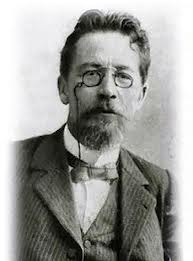 Дякую за увагу